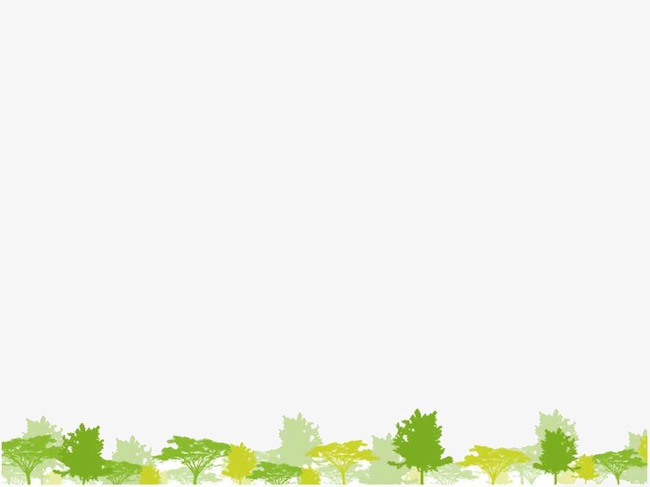 PENGELOLAAN KELAS
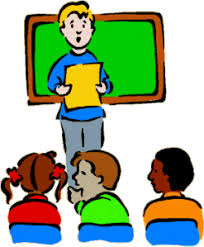 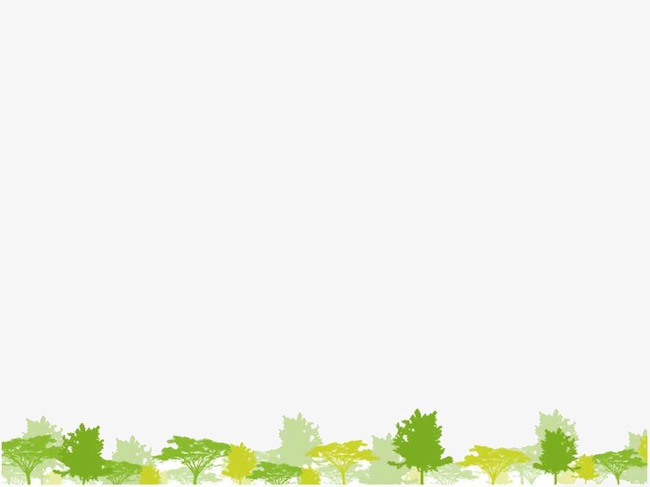 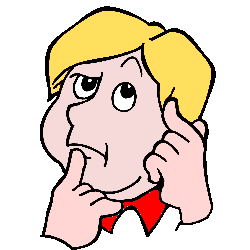 APA ITU PENGELOLAAN KELAS???
Pengelolaan kelas adalah keterampilan guru dalam menciptakan dan memelihara kondisi belajar yang optimal dalam proses belajar mengajar di kelas.
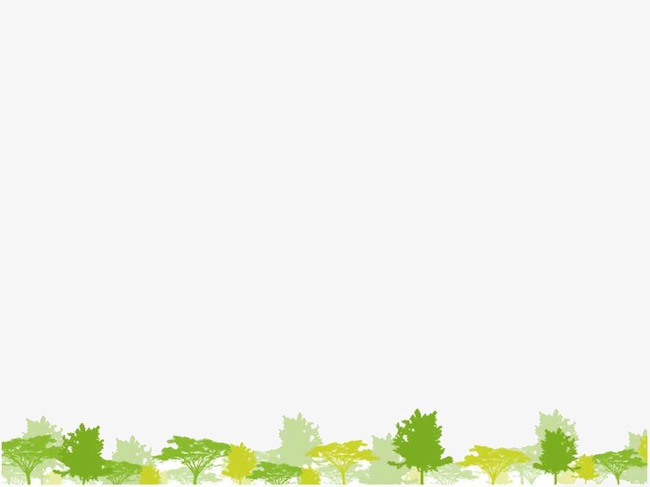 TUJUAN PENGELOLAAN KELAS
Tujuan Pengelolaan Kelas adalah menyediakan fasilitas bagi semua kegiatan belajar mahasiswa dalam lingkungan sosial, emosional, dalam intelektual dalam kelas.
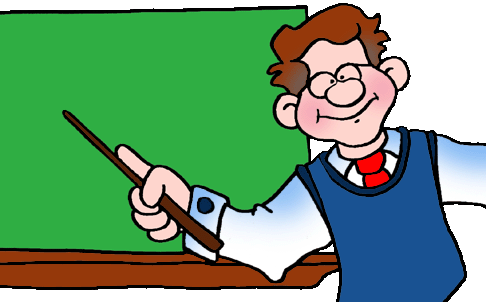 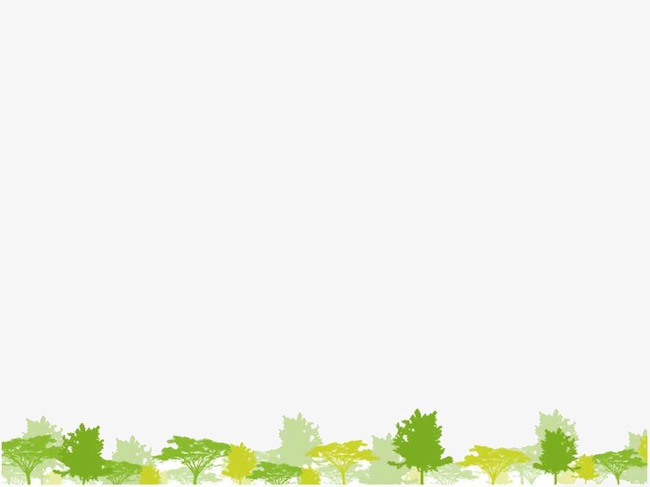 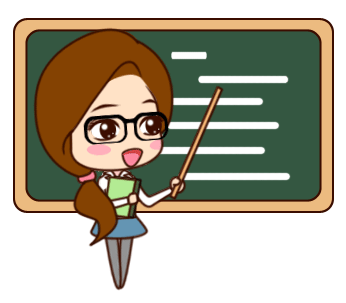 PERAN GURU DALAM PENGELOLAAN KELAS
guru sebagai demonstrator, 
 guru sebagai pengelola kelas, 
 guru sebagai mediator dan fasilitatoR
 guru sebagai valuator.
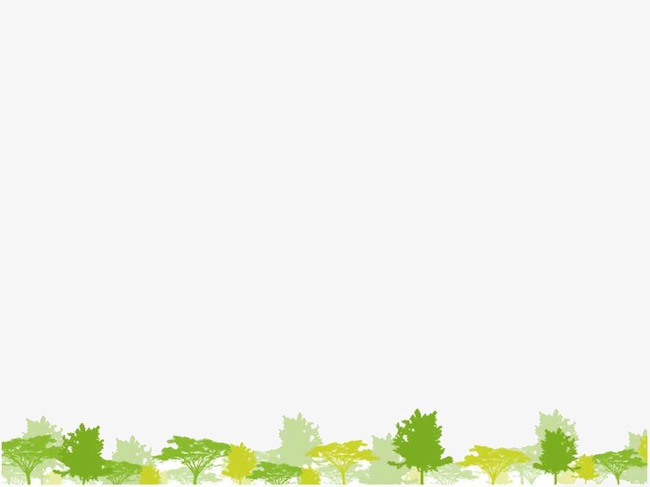 PRINSIP-PRINSIP DALAM PENGELOLAAN KELAS
Hangat dan Antusias
Tantangan
Bervariasi
Keluesan
Penekanan pada hal-hal yang positif
Penanaman disiplin diri.
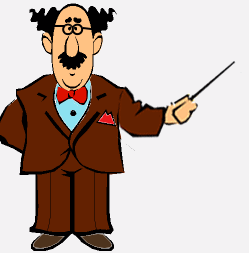 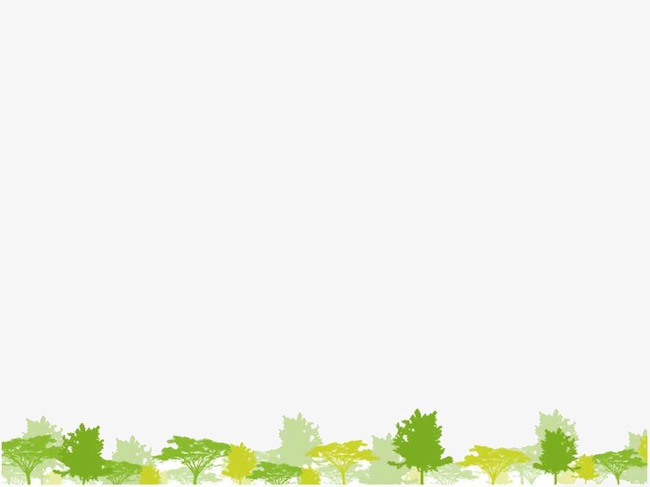 PENATAAN RUANG KELAS
Dalam pengaturan ruang belajar, hal-hal yang diperhatikan adalah : 
Ukuran dan bentuk kelas
Bentuk serta ukuran bangku dan meja pe peserta didik
Jumlah peserta didik dalam kelas
Jumlah peserta didik dalam setiap kelompok
Jumlah kelompok dalam kelas.
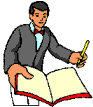 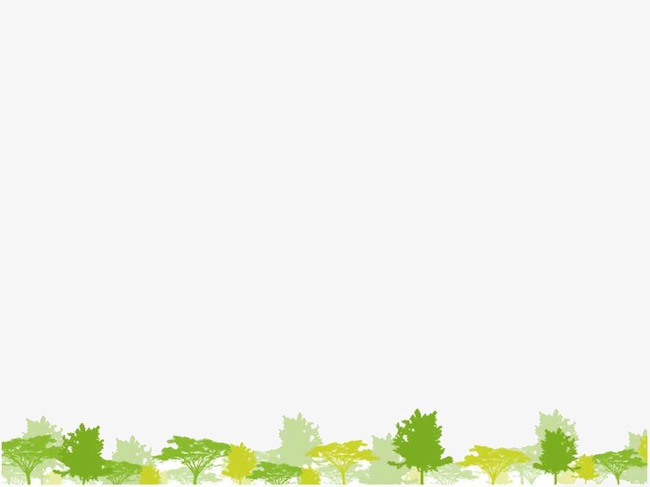 MASALAH YANG TIMBUL DARI PENGELOLAAN KELAS
Kurang kesatuan antar pendidik dan pembelajar
Tidak ada standar perilaku dalam bekerja kelompok
Reaksi negatif terhadap anggota kelompok
Kelas dapat mentolerasi kekeliruan-kekeliruan antar anggota kelompok
Mudah mereaksi negatif atau terganggu
Moral rendah
Tidak mampu menyesuaikan dengan lingkungan yang berubah.
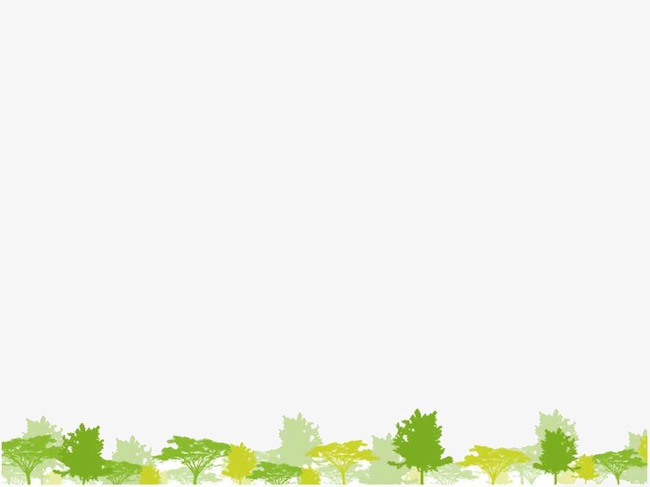 PENTINGNYA PENGELOLAAN KELAS BAGI SISWA DAN GURU
Bagi siswa
Mendorong mengembangkan tanggung jawab individu terhadap tingkah laku dan mengendalikan diri
Memberikan tingkah laku sesuai dengan tata tertib dan menyadari bahwa teguran guru adalah kasih sayang bukan kemarahan
Menimbulkan rasa berkewajiban, melibatkan diri dalam tugas serta bertingkah laku yang wajar sesuai dengan aktivitas kelas yang beragam

2. Bagi guru
Mengembangkan pengertian dan keterampilan dalam kegiatan belajar di dalam kelas dan langkah-langkah pengajaran yang digunakan secara tepat dan baik
Memberi respon secara efektif terhadap tingkah laku siswa yang menimbulkan gangguan kecil serta memahami strategi yang digunakan dengan masalah tingkah laku siswa yang berbeda
Menyadari akan kebutuhan siswa dan mengembangkan kompetensinya
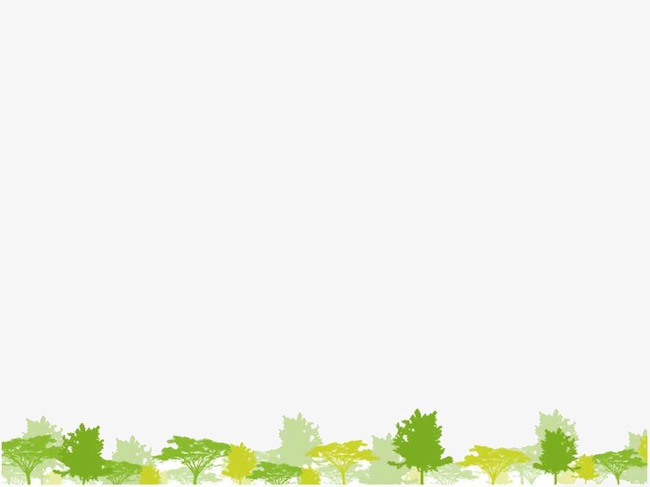 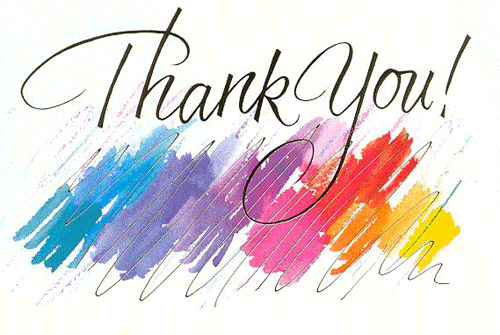